D.A.R.E. “keepin’ It REAL” Logic Model
William B. Hansen & David L. Wyrick
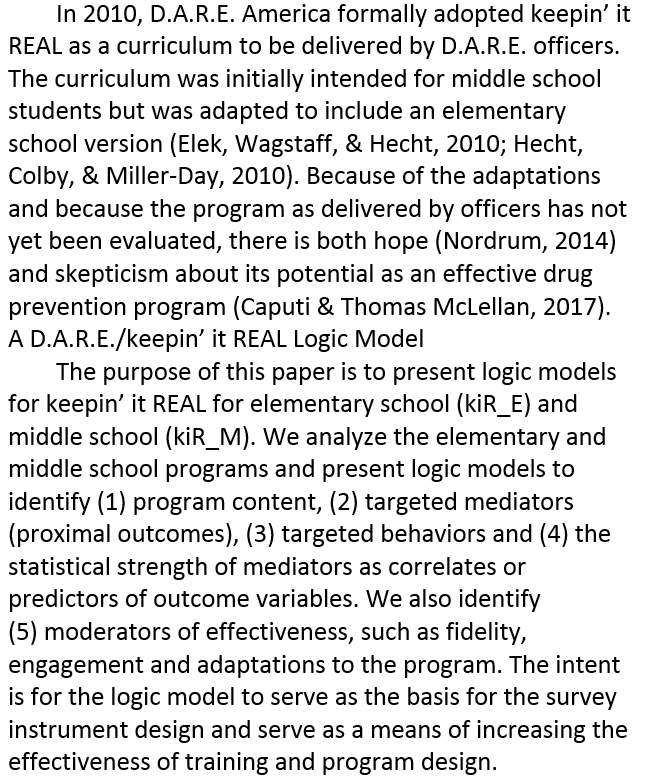 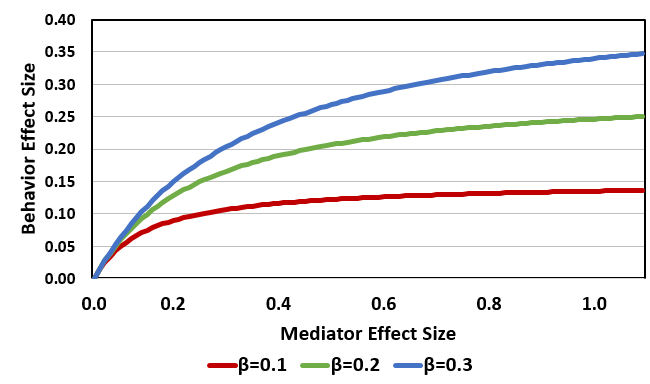 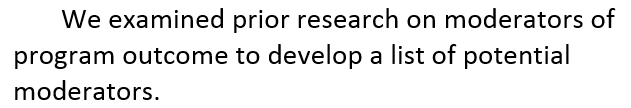 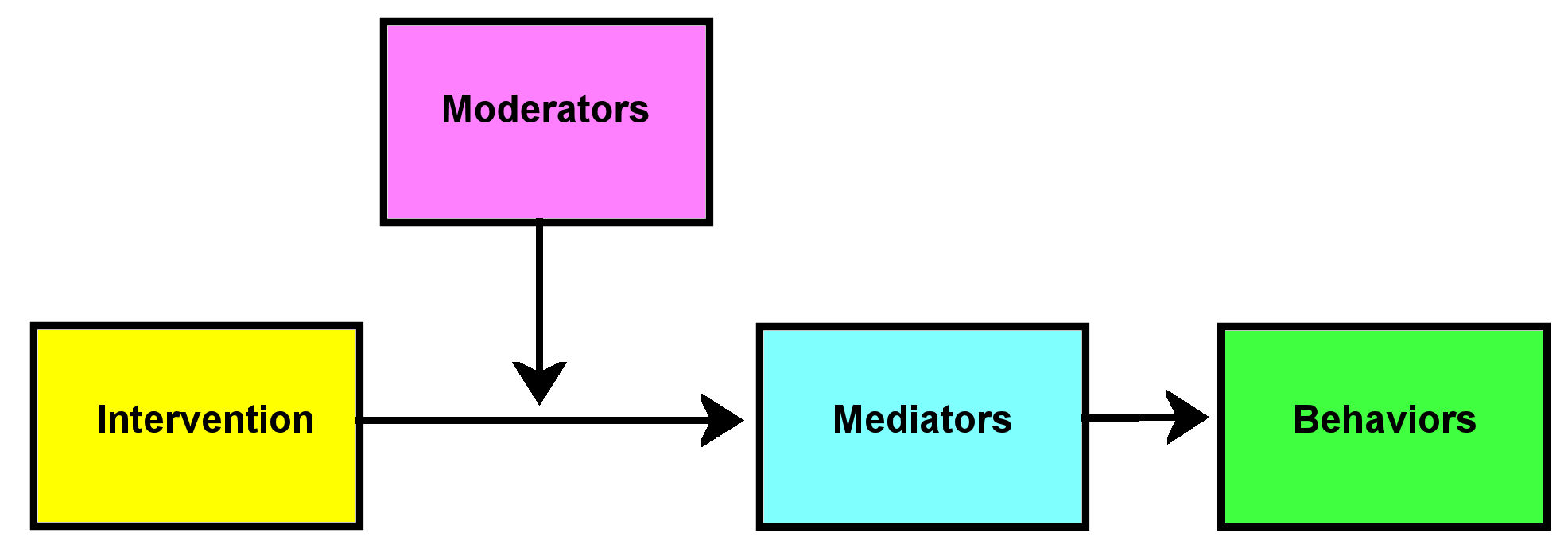 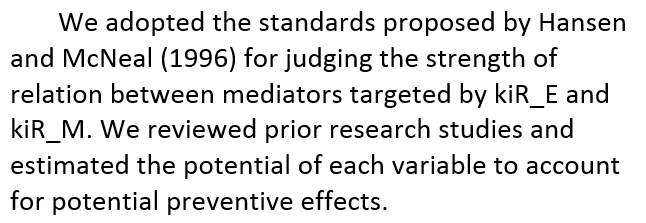 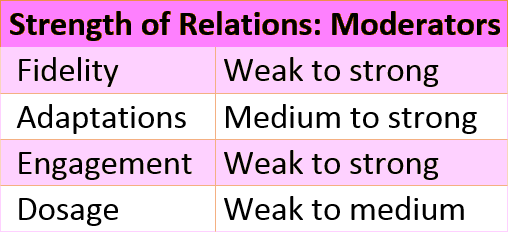 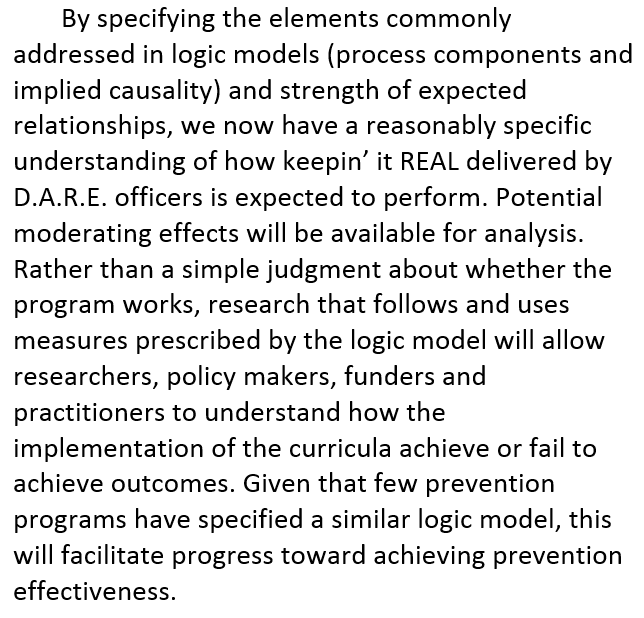 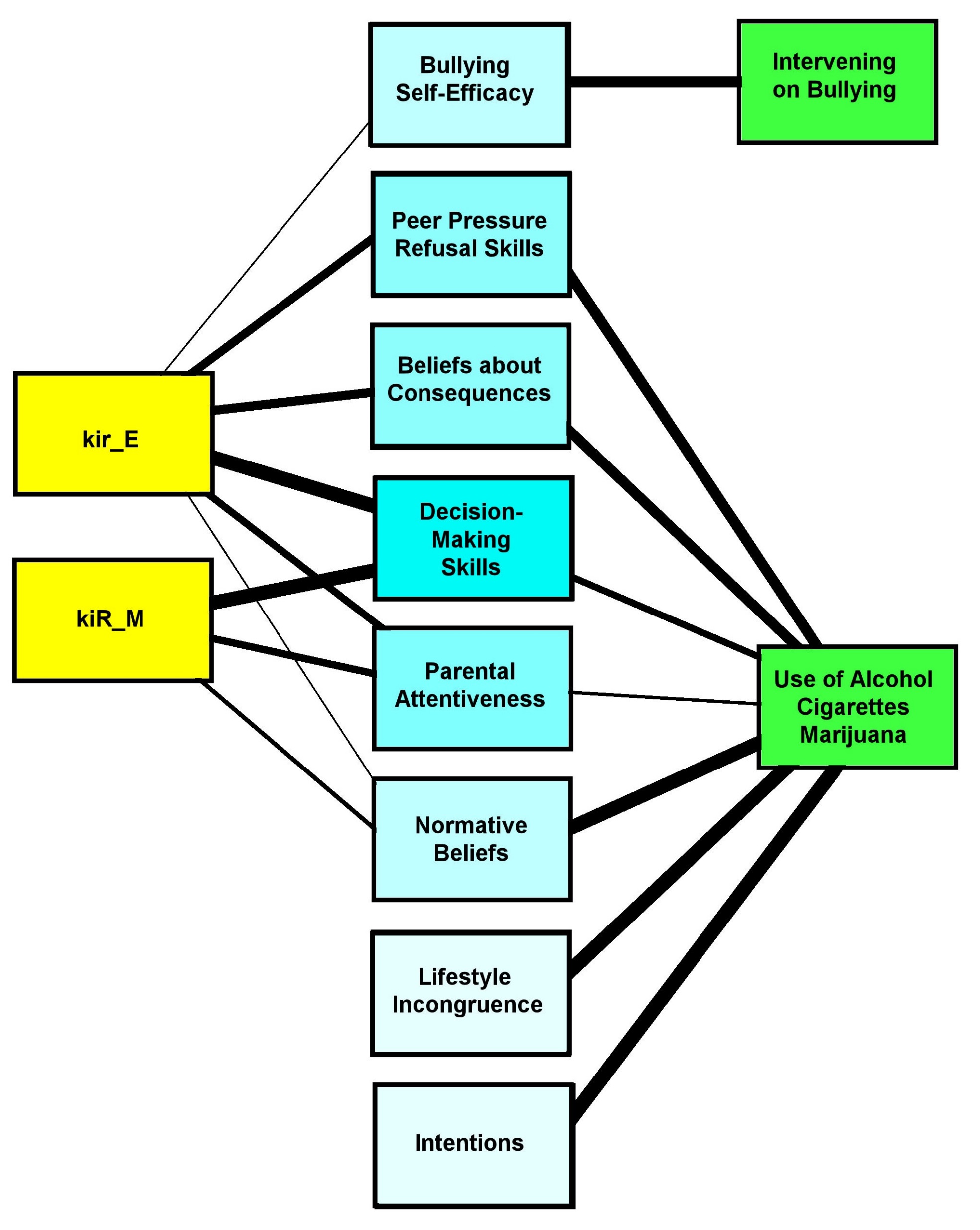 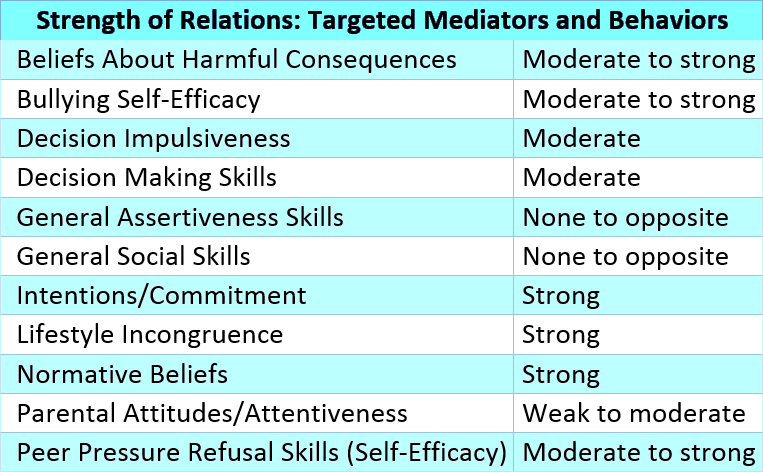 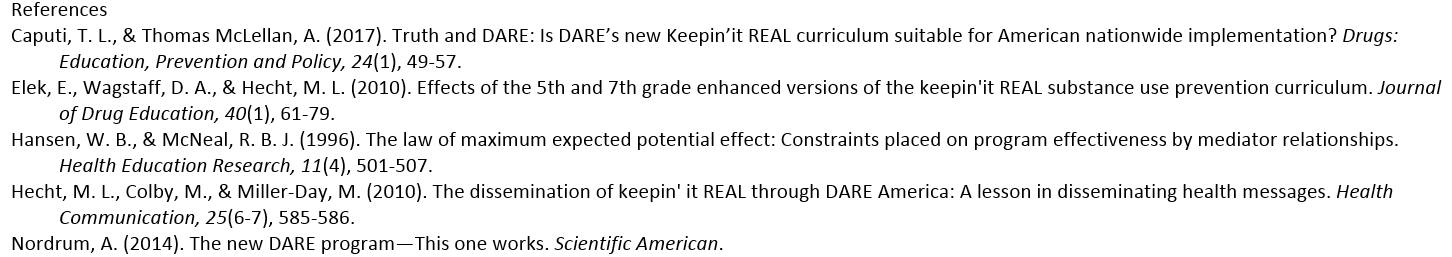